A freestyle sí fejlődési tendenciáiKiss Dániel(349)*** síoktatóBudapest; 2015.december 15. TF szakmai est
[Speaker Notes: Budapest; 2015.december 15. TF szakmai est]
Jövőkép…
http://moapp.io/
Applikáció - alkalmazás
Ígéretes béta verzió
Fényképező programként működik
Képeket összefűzi és tartalommal tölti fel
Mozgások elemzésére
Látványos jelenetek megörökítésére
Száraz edzésekhez is
Interski kongresszus freestylerésztvevő országok és képviselőik
David Oliver – USA – PSIA, AASI
Ryan Cristofferson – USA – PSIA, AASI
Kyle Armstrong – CAN – CSIA, AMSC
Olivier Godbout – CAN – CSIA, AMSC
Jere Asikainen – FIN 
Josephine – CHI
Chicky - CHI
Tony Cheresarov – BUL 
Jordan Matchirski - BUL
Ben Darlow – NZL - NZISA
Toby Arnott – NZL - NZSIA
T- AUS - Mt. Buller
Interski Team Hungary 2015elméleti előadás
Freestyle előadás: 2015.09.08.
https://prezi.com/yxfbpaazng7b/instructing-freestyle-step-by-step/
Miért volt erős szakmai anyag?
Kérdések kint
Kérdés részetekről
Interski Team Hungary 2015gyakorlati foglalkozás
Gyakorlati WS 2015.09.09. 15 fő részvételével – kb. 25 fő fordult meg
Legfiatalabb 20 év, legidősebb 66 év
Kihez szóltunk?
Mik voltak az azonosságok, mik voltak a különbségek?
Célcsoport
Jurassic park - US
Isabel Jud – SUISwiss Snowsport kiképző oktatója
http://www.dartfish.com/
Capture – Analyze - Share
Miért érdekes ez?
Jövőkép? – ez már a jelen
Egymás mellé rakott kép, pro végrehajtás, tanítvány ugyan azon az elemen, egyből megmutatja a hibát
Lehetőség a tengelyek berajzolására
Egyéb irányok
Go Pro – egyéb fejkamerák (mellkas, láb stb.)
Drón – mozgáskövetés (Bojkó Balázs)
Mozgáselemző applikációk
Tablet és okos készülék használata a liften
Fotós és videós segítség
VOX és egyéb „whisper” rendszerek
Hol a vége?
ISIA rendszerben hol helyezkedik el?
http://www.isiaski.org/download/2014-15_ISIA_Qualifications_Status.pdf
Országok képzési rendszere
ISIA kártya és ISIA bélyeg megszerzésének lehetősége
Szlovéneknél ISIA bélyeg szerezhető freestyle síből is
Hogyan építsük be az tematikába?
Oktató és edző képzés szétválasztása?
Hol tartanak más országok?
BUL:  1 állandó park az országban (Pamporovo), a többi időszakos, WS (Tony és Petar), sok hiányosság
USA: ők adták a dobogót az utolsó olimpián (Sochi 2014), kiképző oktatókkal képviseltették magukat  síben és snowboardban (SB: Shaun White edzője)
AUT: nem tartottak és nem jelentkeztek szakmai programra, 16 éves srácok a kongresszuson, csak bemutató, 
FIN: 94 fős szakmai delegációban külön delegált
CRO: teljes nyitottság, nem része az oktatóképzésnek, első lépések
CHI: női képviselői az irányzatnak, elfogadható trükkerősség, nyitottság
Köszönöm a figyelmet!
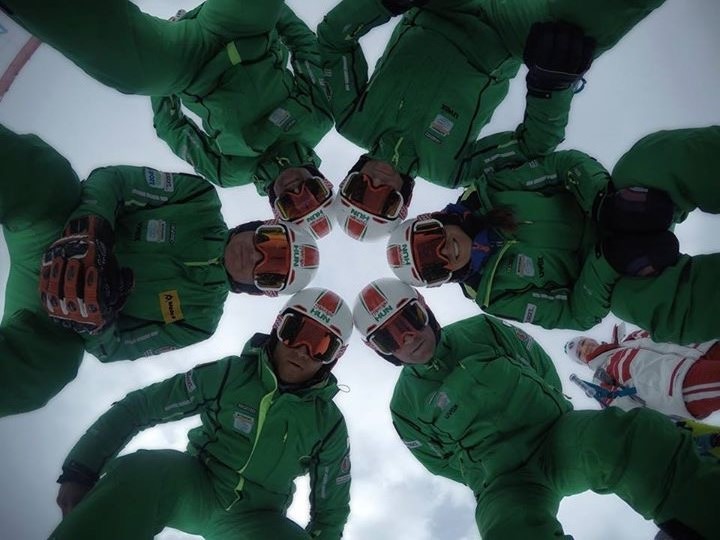